Nå er det vår tur
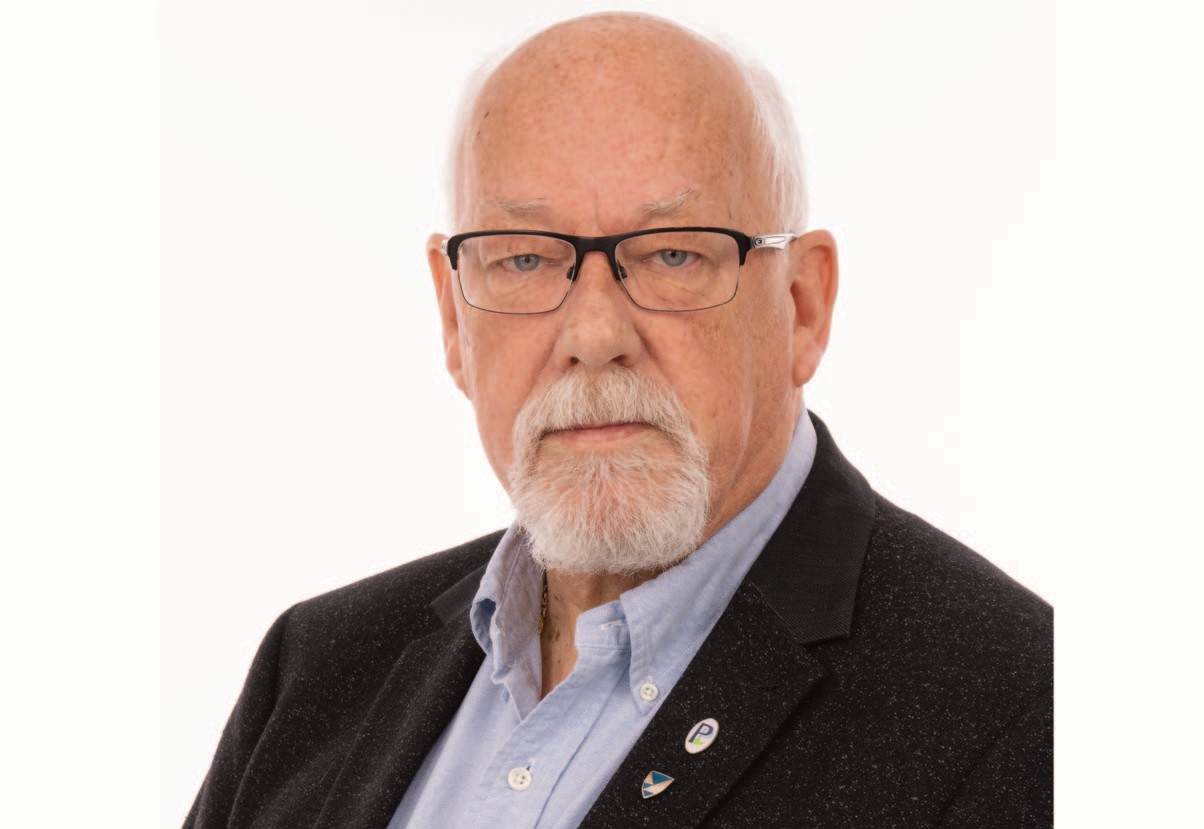 1. kandidat Kurt J. Hæggernæs - Vestland
På tide med pensjonister på tinget.
I år står vi sammen og stemmer:
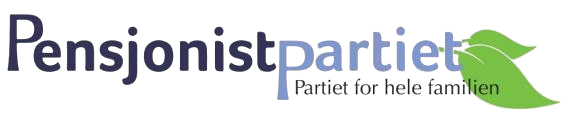 Opplysninger og kunnskap om vårt program se: pensjonistpartiet.no